Module 3.6
Thumb reconstruction
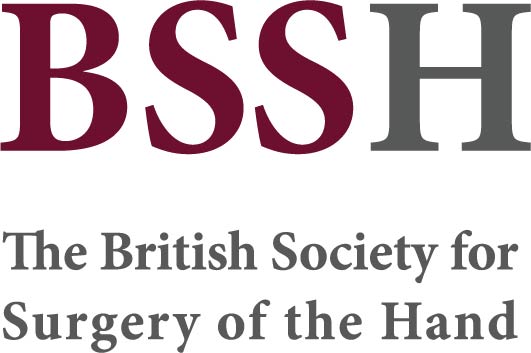 Objectives

Understand the basics of thumb anatomy, function and physiology.

Discuss the principles and goals for thumb reconstruction.

Discuss the options for thumb reconstruction including pollicisation of index, metacarpal lengthening, and flaps.
May 2023